Chapter 27
Itô’s Calculus: Derivation of the Black–Scholes Option  Pricing Model
By
Cheng Few Lee
Joseph Finnerty
John Lee
Alice C Lee
Donald Wort
Outline
27.1 The Itô Process and Financial Modeling
27.2  Itô  Lemma
27.3 Stochastic Differential-Equation Approach to Stock-Price Behavior
27.4 The Pricing of an Option
27.5 A Reexamination of Option Pricing
27.6 Remarks on Option Pricing
27.7 Summary
2
27.1 THE ITÔ PROCESS AND FINANCIAL MODELING
3
27.1 THE ITÔ PROCESS AND FINANCIAL MODELING
4
5
27.1 THE ITÔ PROCESS AND FINANCIAL MODELING
6
7
Sample Problem 27.1
8
27.2 ITÔ LEMMA
9
27.3 Stochastic Differential-equation Approach To Stock-price Behavior
10
27.3 Stochastic Differential-equation Approach To Stock-price Behavior
11
27.3 Stochastic Differential-equation Approach To Stock-price Behavior
To see if Equation (27.12) accurately describes stock prices in the real world, rewrite it as:
(27.13)

which is a random variable normally distributed with mean              and variance     . This means that if the stock price follows an Itô process, it has a log-normal probability distribution.
12
Sample Problem 27.4
Suppose that instead of Equation (27.11), Equation (27.14) is given: 
(27.14)

Using Equation (27.14) for t = 1 to compute:
(27.15)

(27.16)

which means that for a given trading day, the price of the stock is expected to experience a continuous change of 0.068% with a standard derivation of 0.025%.
13
Sample Problem 27.5
In Table 27.1, we collect from Yahoo.com 40 recent daily closing Google Inc. prices. 
For modeling purposes, the Black–Scholes equation requires a mathematical expression for prices, such as shown in Table 27.1 and Figure 27.1.
Figures 27.2 and 27.3 are frequency approximations to a normal distribution and illustrate the distributions of returns and distributions of dZs of Table 27.1. 
This daily average is 0.000185, which annualized becomes 0.000185 × 250 = 0.04625.  The volatility of these 40 returns is computed as the annualized standard deviation of daily returns and is computed as 0.011215 × √250 = 0.177324.
14
Sample Problem 27.5
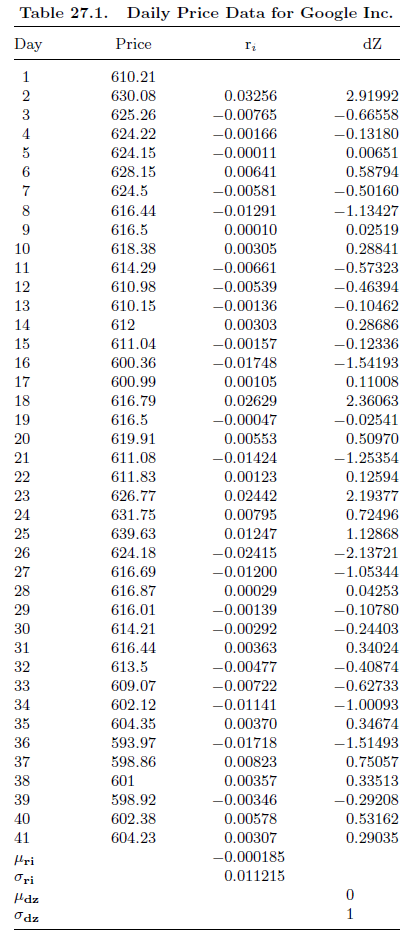 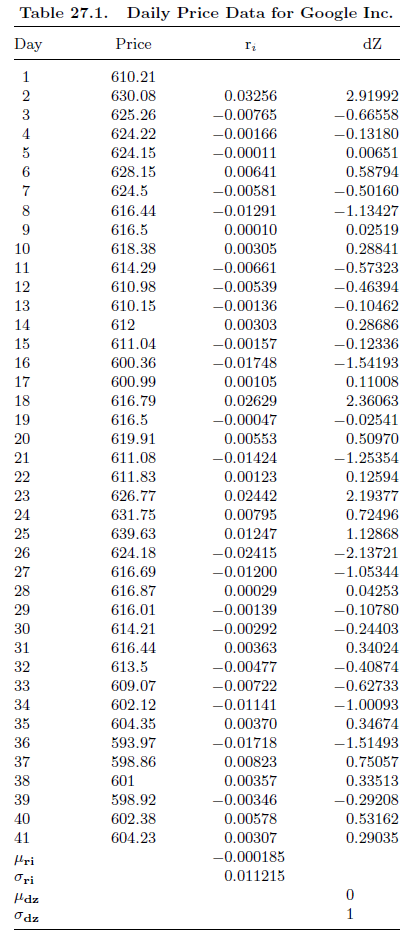 15
Sample Problem 27.5
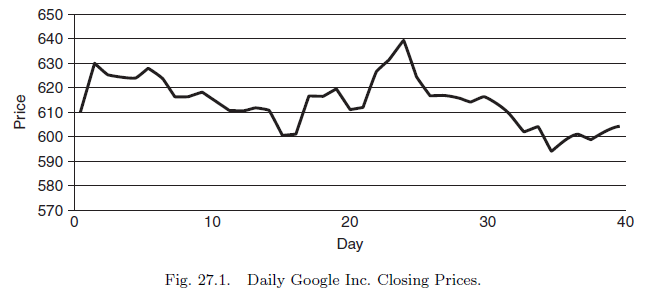 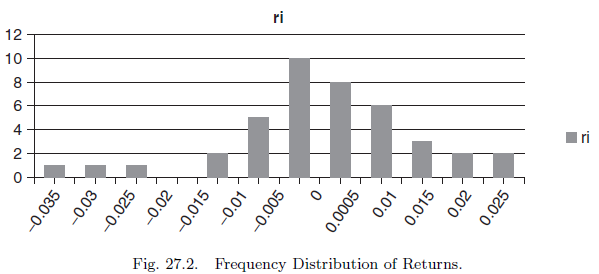 16
Sample Problem 27.5
Since these prices are daily, we use the daily constant average return and constant daily volatility to obtain daily dZs in column 4 of Table 27.1 using
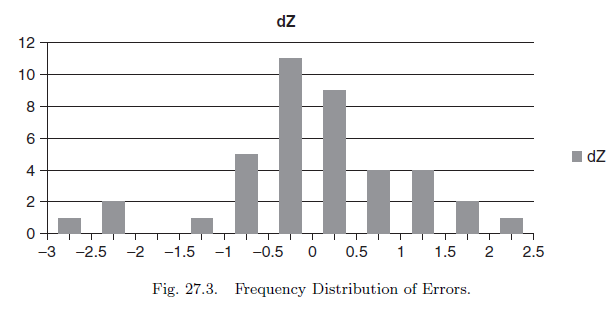 17
27.4 The Pricing of an Option
An option is a contract giving the right to buy or sell an asset within a specified period of time subject to certain conditions. 
The simplest kind of option is the European call option, which is a contract to buy a share of a certain stock at a given date for a specified price. 
The date the option expires is called the expiration date (maturity date) and the price that is paid for the stock when the option is exercised is called the exercise price (striking price).
18
27.4 The Pricing of an Option
The first rigorous formulation and solution of the problem of option pricing was achieved by Black and Scholes (1973) and Merton (1973). Consider a stock option denoted by C whose price at time t can be written:
(27.17)

The price of this stock is assumed to follow Itô’s stochastic differential equation:
(27.18)

When μ and σ are constant, Equation (27.18) becomes:
(27.19)
19
27.4 The Pricing of an Option
Assume that the stock pays no dividends or other distributions. By Itô’s lemma, the differential of the call price using Equations (27.17) and (27.19) is:
(27.21)

Observe that in Equation (27.21):
(27.22)
(27.23)
In other words,        is the expected change in the call-option price and         is the variance of such a change per unit of time.
If the call-option price is a function of a spot stock price that follows an Itô process, then the call-option price also follows an Itô process with mean and standard derivation parameters that are more complex than those of the stock price (as shown in Eq. 27.22 and 27.23).
20
27.4 The Pricing of an Option
Consider an investor who builds up a portfolio of stocks, options on the stocks, and a riskless asset (for example, government bonds) yielding a riskless rate r. The nominal of the portfolio, P(t) is:
(27.20)
Where N1 the number of shares of the stock; N2 the number of call options; and Q the value of dollars invested in riskless bonds.
The change in the normal value of the portfolio   results from the change in the prices of the assets because at a point in time the equations of option and stock are given —that is N1 =N2 = 0. Then,
(27.24)
21
27.4 The Pricing of an Option
Let w1 be the fraction of the invested in stock, w2  be the fraction invested in options, and w3 be the fraction of the invested in the riskless asset. Then Equation (27.24) becomes: 
(27.25)

At this point, the notion of economic equilibrium (also called risk-neutral or preference-free pricing) is introduced in the analysis. This notion plays an important role in modeling financing behavior, and its appropriate formulation is considered to be a major breakthrough in financial analysis.
22
27.4 The Pricing of an Option
Let w1 and w2 be such that:
(27.26)
(27.27)

Then from Equation (27.25), because the portfolio is riskless it follows that the portfolio must be expected to earn the riskless rate of return, or:
(27.28)

Equations (27.27) and (27.28) yield the Black-Scholes-Merton equations:
(27.29)&(27.30)

(27.31)
23
27.4 The Pricing of an Option
Using Equation (27.31) and making the necessary substitutions from Equations (27.22) and (27.23), the partial differential equation of the pricing of an option is obtained:
(27.32)

The solution to the differential equation (27.32) given these boundary conditions is the Black–Scholes formula.
24
27.5 A Reexamination of Option Pricing
Consider the nominal value of a portfolio consisting of a stock and a call option on this stock and write:
(27.33)
Using Equations (27.33) and (27.21), the change in the value of the portfolio is given by

(27.34)
25
27.5 A Reexamination of Option Pricing
26
27.5 A Reexamination of Option Pricing
27
27.5 A Reexamination of Option Pricing
Equation (27.37) can be used to derive the partial differential equation for the value of the option. 
Making the necessary substitutions in Equation (27.36):



which upon rearrangement gives Equation (27.32). Note that the option-pricing equation is a second-order linear partial differential equation of the parabolic type. 
The boundary conditions of Equation (27.32) are determined by the specification of the asset.
28
27.5 A Reexamination of Option Pricing
29
27.5 A Reexamination of Option Pricing
30
27.5 A Reexamination of Option Pricing
31
27.5 A Reexamination of Option Pricing
32
27.5 A Reexamination of Option Pricing
33
27.5 A Reexamination of Option Pricing
34
27.5 A Reexamination of Option Pricing
35
27.5 A Reexamination of Option Pricing
36
Sample Problem 27.6
37
Sample Problem 27.6
38
Sample Problem 27.7
Using the information about the implied volatility presented above and a stock price of S = 155, we present the following example. 
Given S = 155, X = 150, T = 0.3315, r = 0.0025, and s = 0.264, use Equation (27.40) to compute C. 
Using Equation (27.41) and (27.42) calculate:





From a standard normal distribution table, giving the area of a standard normal distribution, N(0.29717) = 0.616836 and N(0.14517) = 0.557923.
39
Sample Problem 27.7
Finally,


These calculations show that as the price of the underlying stock increases from 152.93 to 155, the call price increases as indicated in (27.43) from $10.50 to $10.71, while all other variables are the same.
40
Sample Problem 27.8
Using the information from the above example, we will calculate a call with a strike price of $160 using Equation (27.40a)






From a standard normal distribution table, giving the area of a standard normal distribution, N(−0.127419) = 0.449314 and N(−0.268425) = 0.394208.
Finally,
41
Sample Problem 27.8
As expected, the price of this call option, C = $9.63, with X = 160 has a lower calculated price than the call option with X =150, as indicated in (27.43).
This simple example shows how to use the Black–Scholes model to price a call option under the assumptions of the model. 
The closeness of a calculated call option price to the actual call price is not necessary evidence of the validity of the Black–Scholes model.
42
27.6 Remarks on Option Pricing
It is appropriate here to make a few remarks on the Black–Scholes option-pricing model to clarify its significance and its limitation.
First, the Black–Scholes model is based on several simplifying assumptions.
 Second, it is worth repeating that the use of Itô’s calculus and the important insight concerning the appropriate concept of an equilibrium by creating a riskless hedge portfolio have let Black and Scholes obtain a closed-form solution for option pricing. 
Third, the Black–Scholes pricing model has found numerous applications. 
Fourth, Black (1976) showed that the original call-option formula for stocks can be easily modified to be used in pricing call options on futures.
43
27.6 Remarks on Option Pricing
The formula is
(27.50)

(27.51)

(27.52)
In Equation (27.50), F now denotes the current futures price. 
The other four variables are as before — time to maturity, volatility of the underlying futures price, exercise price, and risk-free rate.
Note that Equation (27.50) differs from Equation (27.40) only in one respect: by substituting  for S in the original Equation (27.40), Equation (27.50) is obtained. 
This holds because the investment in a futures contract is zero, which causes the interest rate in Equations (27.51) and (27.52) to drop out.
44
27.7 Summary
This chapter has discussed the basic concepts and equations of stochastic calculus (Itô’s calculus), which has become a very useful tool in understanding finance theory and practice. 
By using these concepts and equations, the manner by which Black and Scholes derived their famous option-pricing model was also illustrated. 
Although this chapter is not required to understand the basic ingredients of security analysis and portfolio management discussed in Chapters 1–26, it is useful for those with trading in advanced mathematics to realize how advanced mathematics can be used in finance.
45